Establishing patient perceptions and preferences for a predatory journal authenticator tool to support health literacy
A focus group study
Objective
In this part of our research program we obtained input from patients on the journal authenticator tool in two ways. According to CIHR, “patient” is includes any individual with personal experience of a health issue, informal caregivers, and members of the public.

In the second part of this study, we conducted online focus groups to help us determine if patients would find a journal authenticator tool useful and if so, how to design a tool that would be relevant and useful to them.
[Speaker Notes: Suggest redesigning this more like slide 5- very text heavy right now. Or not mentioning the second part until you have described the first part.]
Methodology
29 participants were recruited from an online survey about how patients use the internet to look for health information
10 focus groups were then conducted to determine if patients would find a journal authenticator tool useful and if so, how to design a tool that would be relevant and useful to them.
Our focus groups determined…
What content participants would like to see included in a journal authenticator
How they would like information to be visually displayed within the tool
How to share this tool within the patient community 
How to track the impact of this journal authenticator tool amongst the patient community
Analysis
Focus group results were analyzed using thematic content analysis where researchers independently identified key themes in the data and then discussed until a consensus was reached.
Results
Key Findings
The most important feature the authenticator tool should have is that it provide details on journal features that indicate credibility

The authenticator should have an intuitive user-friendly display and use non-technical language
3) Patients stated that the best way to share this tool within the community is through patient-centered outreach and media platforms


4) Patients thought the best way to track the successfulness of the tool us through built-in user metrics and user feedback
What sort of features would you like a journal authenticator tool to have that could help you make a decision about whether you can trust a particular health research article or not?
If you were to use a journal authenticator tool, how would you like it to look/feel?
How do you think we should tell people about the journal authenticator tool?
What type of feedback would help us determine if the tool is successful?
Conclusion
Results from our focus group indicate that patients would like a journal authenticator tool and that it would provide value to the patient community.

The next step in developing this journal authenticator tool is to collect ideas and preferences from another key stakeholder group – publishers.
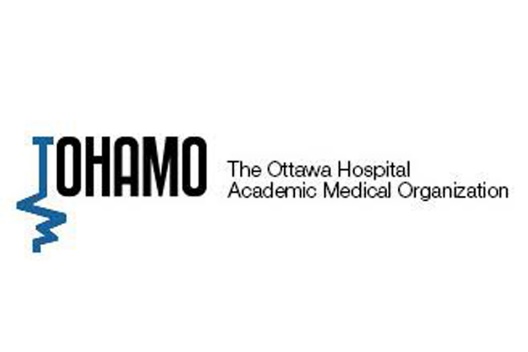 Project team:
Greg Bryson
Kelly Cobey
Agnes Grudniewicz
Michael Halas
Manoj Lalu
David Moher
Laurie Proulx
Alicia Ricketts
Gisell Castillo
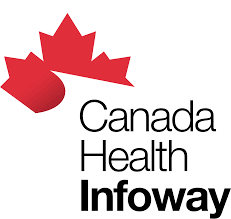 Thank you to all participants who completed our focus groups
If you have any questions, please reach out to Dr. Kelly Cobey (kcobey@ohri.ca) or Dr. Manoj Lalu (mlalu@toh.ca)